САНКТ-ПЕТЕРБУРГСКИЙ 
ГОРНЫЙ УНИВЕРСИТЕТ
ПУТИ РЕАЛИЗАЦИИ СОВМЕСТНЫХ
 ОБРАЗОВАТЕЛЬНЫХ ПРОГРАММ
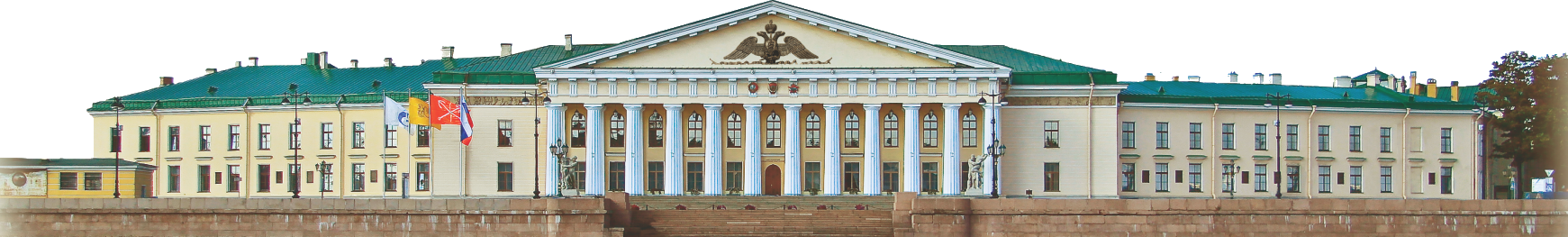 Научно-образовательное сотрудничество с организациямиРеспублики Беларусь
САНКТ-ПЕТЕРБУРГСКИЙ 
ГОРНЫЙ УНИВЕРСИТЕТ
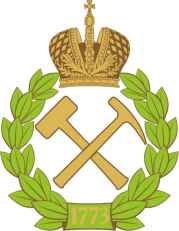 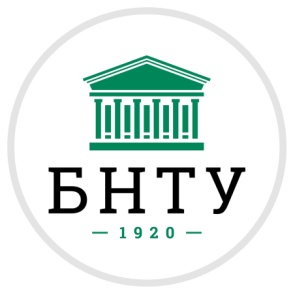 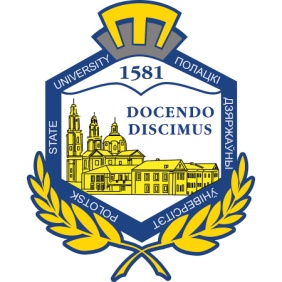 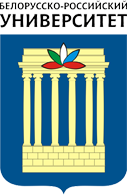 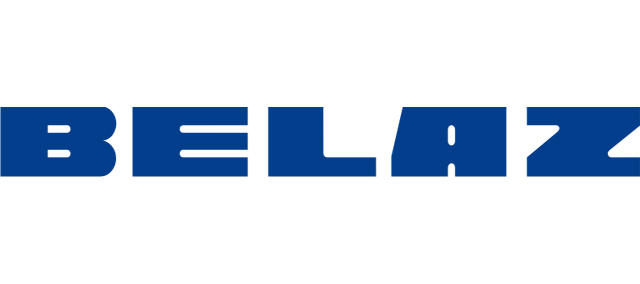 Совместные научно-образовательные мероприятия
Краткосрочные образовательные программы
Программы высшего образования
Научно-техническое сотрудничество
Более 100 студентов ежегодно принимают очное участие в Форуме «Актуальные проблемы недропользования» и Форуме вузов Союзного государства (БНТУ)
12 образовательных программ на базе Горного университета. 
Более 170 студентов 
Республики Беларусь в 2021-2022 учебном году
Более 40 совместных проектов.
Открытие Центра компетенций «БЕЛАЗ» на базе Горного университета в 2022 г.
28 граждан Республики Беларусь, из них 25 на местах в рамках КЦП
Центр компетенций БЕЛАЗ
в Горном университете
САНКТ-ПЕТЕРБУРГСКИЙ 
ГОРНЫЙ УНИВЕРСИТЕТ
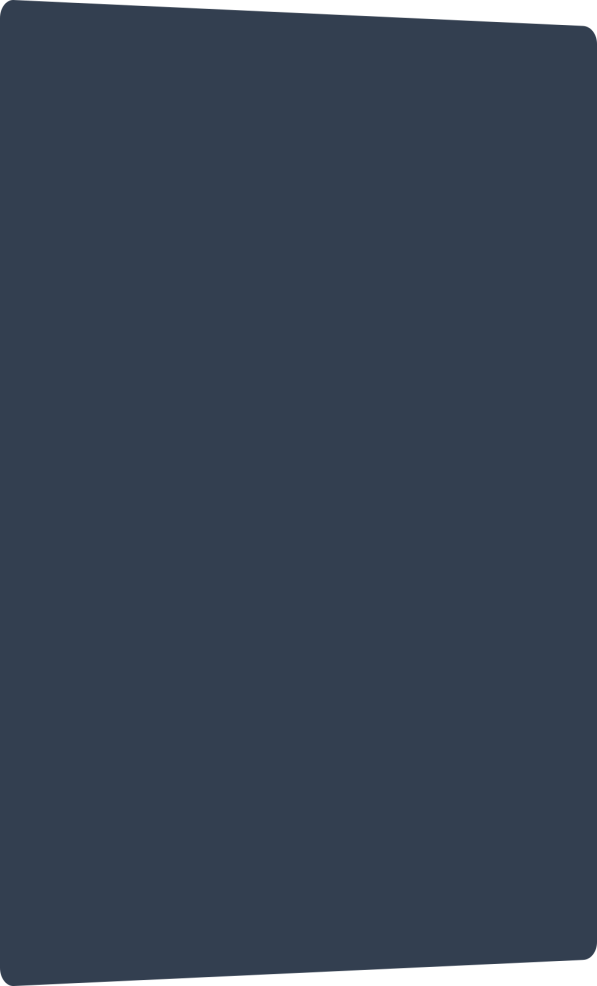 Результаты:
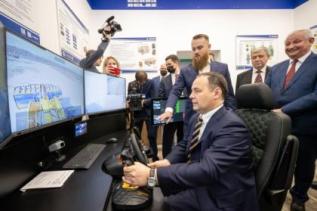 Создание интеллектуального образовательного пространства для обучения студентов и сотрудников горнодобывающих компаний , которые будут проводить цифровую трансформацию горной отрасли; 
Инновационная демо-зона решений для горной индустрии;
Тестовая площадка для проверки гипотез и разработки нового функционала программного обеспечения; 
Площадка для проведения научно-практических конференции в горной индустрии;
Центр сертификации по решениям (диспетчеризация ГТК, управление роботизированной техникой, проектирование объектов и т.д.)
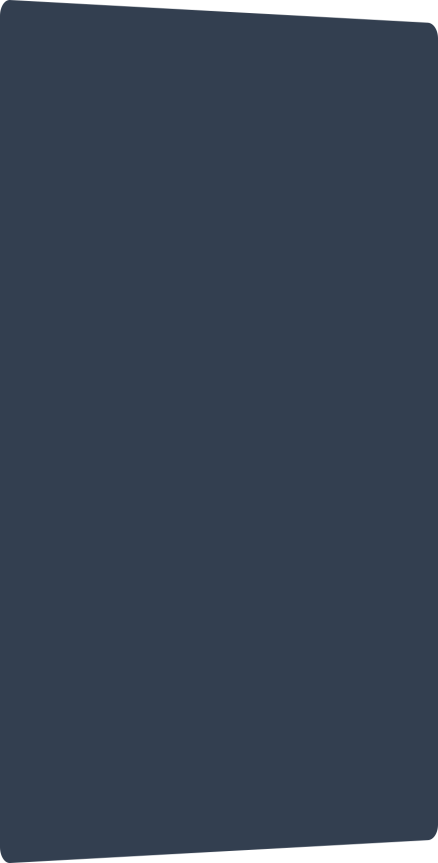 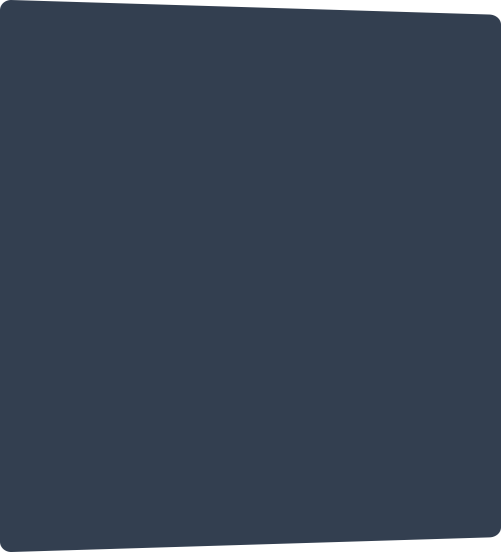 Ключевые задачи:
Оснащение центра:
Создание ключевых условий, способствующих подготовке высококвалифицированных кадров для цифровой экономики;
Внедрение цифровых технологий для модернизации компаний минерально-сырьевого комплекса;
Обучение сотрудников компаний-партнеров работе с новыми продуктами цифровизации;
Развитие сотрудничества в области высоких технологий с профильными компаниями и другими университетами;
Пополнение научной базы в сфере цифровых технологий, публикация результатов исследований в научных журналах мирового масштаба.
Учебно-лабораторный комплекс;
Тренажерные комплексы,  в том числе  виртуальной реальности;
Рабочее место оператора дистанционного и автономного управления самосвалами и стенд бортовых систем;  
Лаборатория «Цифровое горное производство» на базе АСУ ГТК «Карьер»;
Цифровые решения повышения производительности и безопасности техники.
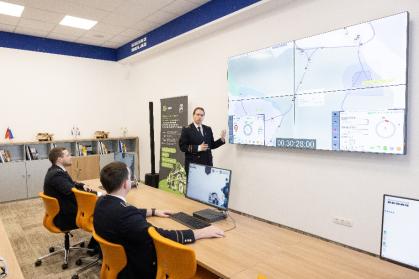 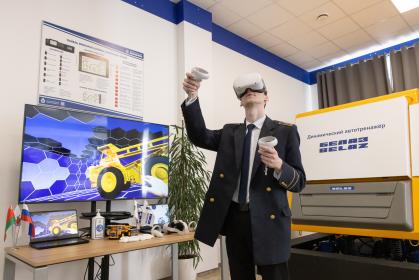 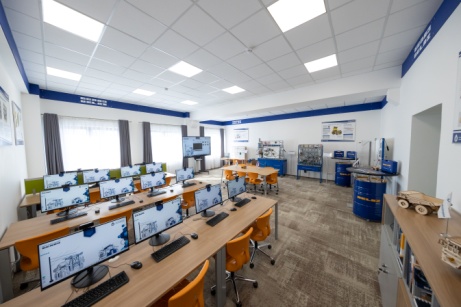 Виды совместных программ
и формат их реализации
САНКТ-ПЕТЕРБУРГСКИЙ 
ГОРНЫЙ УНИВЕРСИТЕТ
Совместные программы
Формат обучения
Программы включенного обучения
Программы
двух 
дипломов
По индивидуальному графику
«Перекрестный формат»
САНКТ-ПЕТЕРБУРГСКИЙ 
ГОРНЫЙ УНИВЕРСИТЕТ
Цели и приоритетные направления
Приоритетный проект 
«Развитие экспортного потенциала российской системы образования»
Срок реализации проекта – с мая 2017 года по ноябрь 2025 года (включительно)
Сопоставимость в образовании позволяет достичь следующих целей:
Формирование учебных программ, в которых согласованы все основные элементы учебного процесса (учебный план, методы обучения и оценки, требования к содержанию курсов и преподавателям);
Автоматическое признание результатов обучения в университете-партнере всеми участниками партнерства, что является гарантией встраивания элемента мобильности в образовательный процесс;
Создание общего органа управления программой;
Выдача совместного (от имени участников программы) диплома или дипломов университетов участников по завершении обучения.
Предложения по реализации 
совместной образовательной программы
САНКТ-ПЕТЕРБУРГСКИЙ 
ГОРНЫЙ УНИВЕРСИТЕТ
Совместные программы
Освоение образовательной программы в рамках двойных дипломов
Включенное обучение и получение дополнительных профессиональных компетенций
Предложения по реализации 
совместной образовательной программы
САНКТ-ПЕТЕРБУРГСКИЙ 
ГОРНЫЙ УНИВЕРСИТЕТ
Трудности при реализации: 
1. Различные объемы и сроки обучения;
2. БНТУ осуществляет образовательную деятельность по типовым учебным планам, утвержденным Министерством образования Республики Беларусь;
3. Согласованность и признание компетентносных моделей.

Пути решения:
1. Горным университетом совместно с БНТУ подготовлен проект письма в Министерство образования Республики Беларусь с целью получения одобрения и признания унификации образовательной программы;
2. Создание рабочей группы двух университетов для рассмотрения и согласования рабочих программ дисциплин.
САНКТ-ПЕТЕРБУРГСКИЙ 
ГОРНЫЙ УНИВЕРСИТЕТ
Потенциальные риски и барьеры
Развитие и реализация совместных образовательных программ требуют решения ряда задач:
гармонизация национальных законодательств;
выработка нормативно-правовых механизмов по аккредитации совместных программ и получения совместных дипломов;
создание простого порядка согласования совместных программ.

Необходимость на федеральном уровне отразить явления, которые в реальности уже есть, но не имеют возможности полного развития в виду пробелов в законодательстве
САНКТ-ПЕТЕРБУРГСКИЙ 
ГОРНЫЙ УНИВЕРСИТЕТ
БЛАГОДАРЮ ЗА ВНИМАНИЕ!
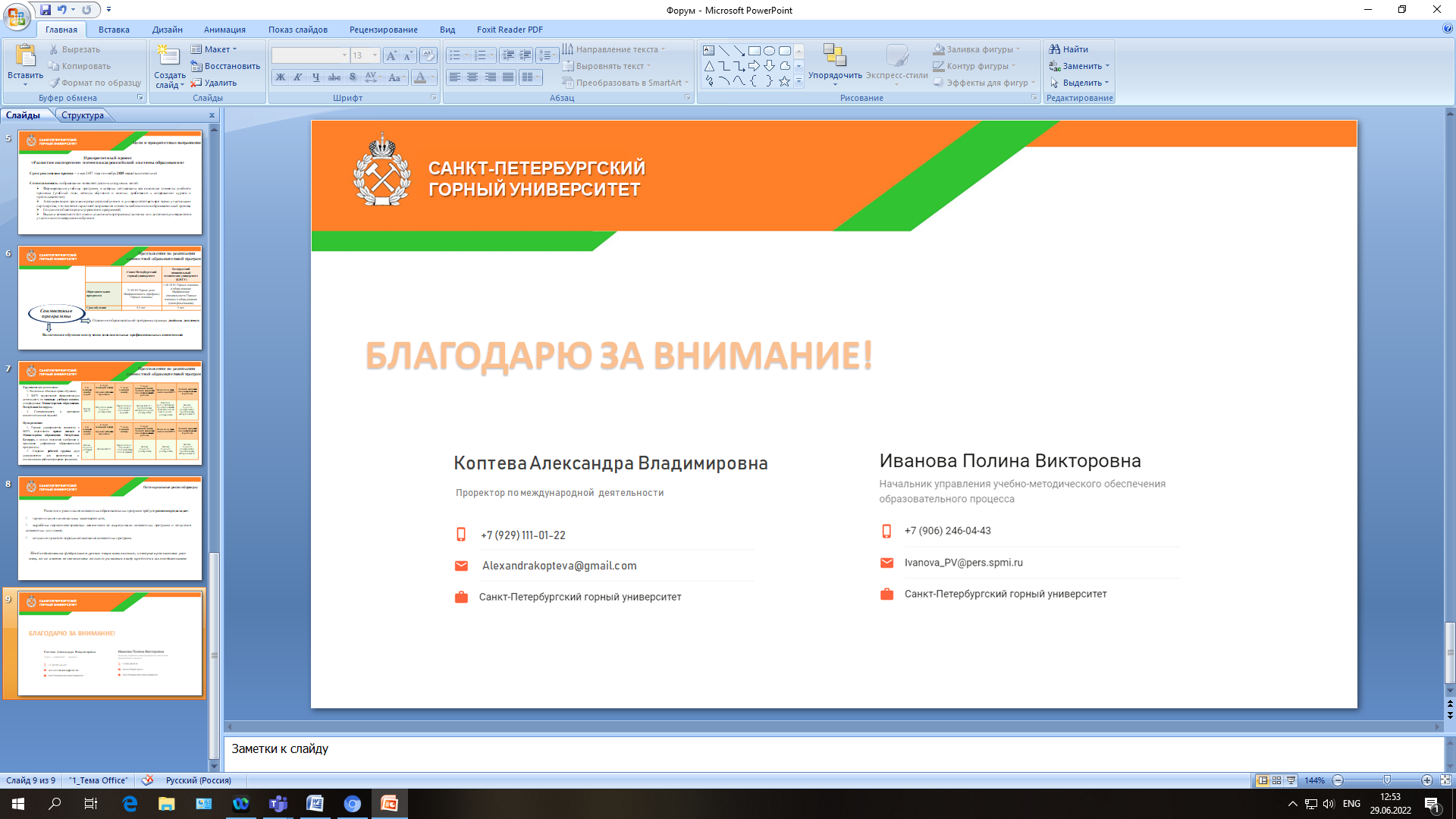 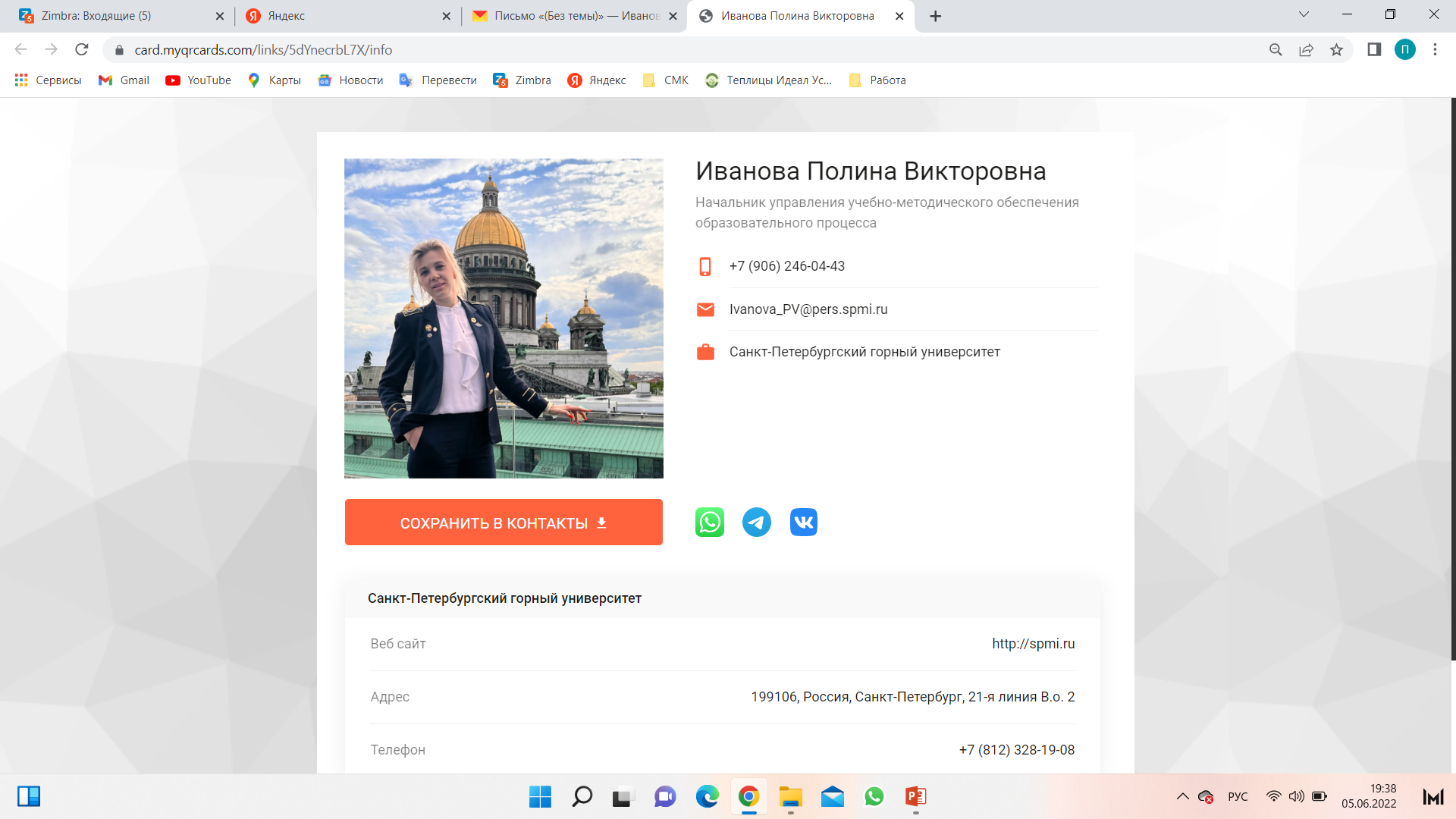 Коптева Александра Владимировна
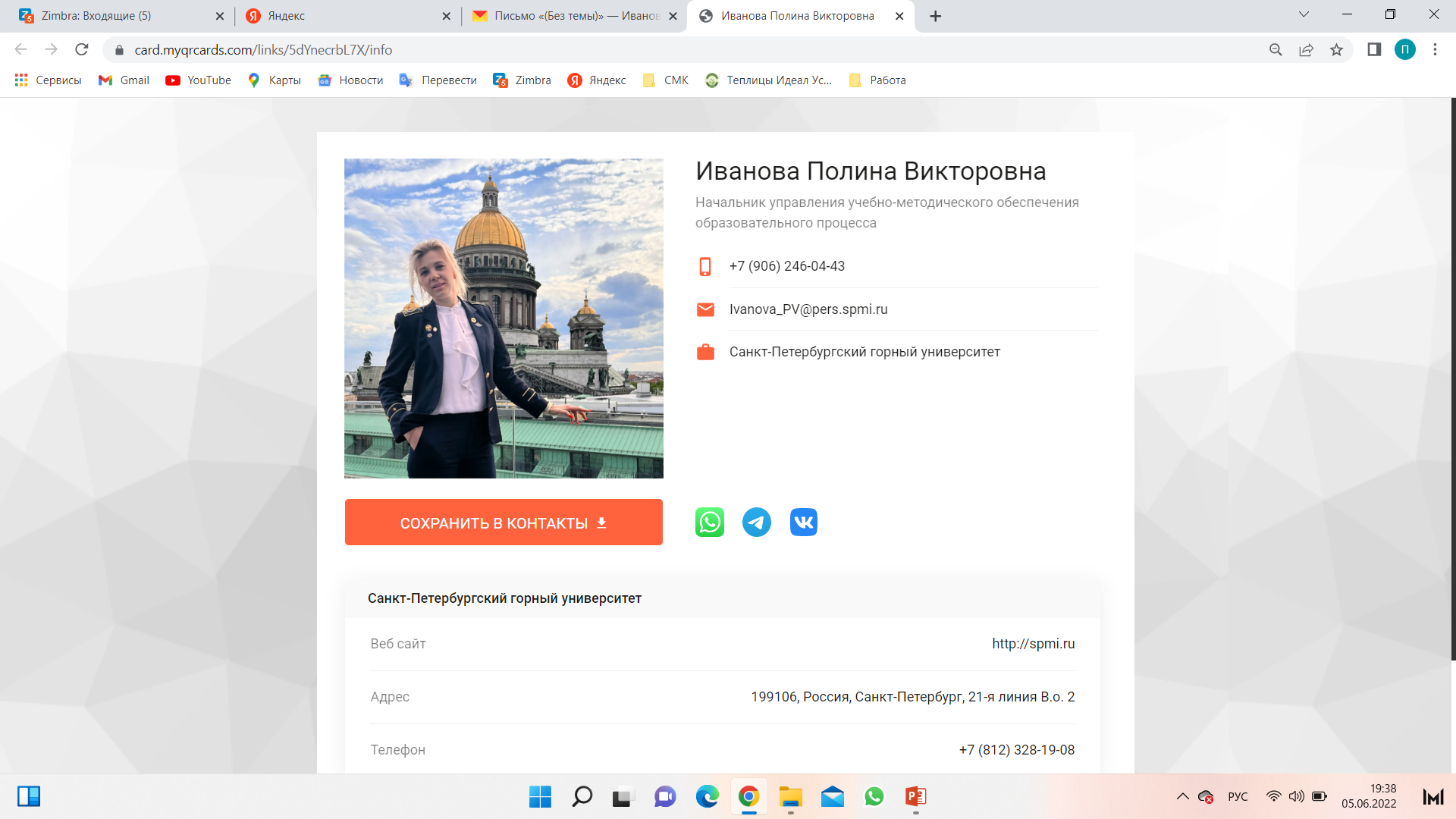 Проректор по международной деятельности
+7 (929) 111-01-22
Alexandrakopteva@gmail.com